CSE 421 Section 10
Final Review
Announcements & Reminders
HW8 
Was due yesterday, Wednesday 3/12

Final review with Nathan: G20 this Friday 4:30 PM
He will go over the practice final, so try it before the session if you can

The final exam is on G20 2:30-4:20 PM, Monday 3/17
If you are sick the day of the exam, let us know and we will schedule a makeup

Course evaluations are due 3/16 at 12 PM
Section evaluations are due 3/16 at 12 PM
Final exam format
Similar to midterm exam, but longer
A sample final is available on Ed
135 minutes
You will be given a standard reference sheet
Is expanded from the midterm, attached to sample final on Ed
You may bring one sheet of double sided 8.5x11” paper containing your own handwritten notes.
Must write name, student number, and UW NetID
Must turn in with exam
If you want to access your midterm notes sheet, go to Prof. Beame’s OH
Today’s plan
(35 min) 6 stations around the room with practice problems
(focused on second half of course, but exam is cumulative)
Station 1: Short answer
Station 2: Dynamic programming*
Station 3: Network flow
Station 4: Linear programming*
Station 5: Reduction
Station 6: Bonus problem
(10 min) Go over some of these problems

*the problem at this station was an extra problem on a previous section handout
Problems
1
3
4
5
6
2
Problem 1 – Short answer
In the network flow below, is the depicted flow a maximum flow?
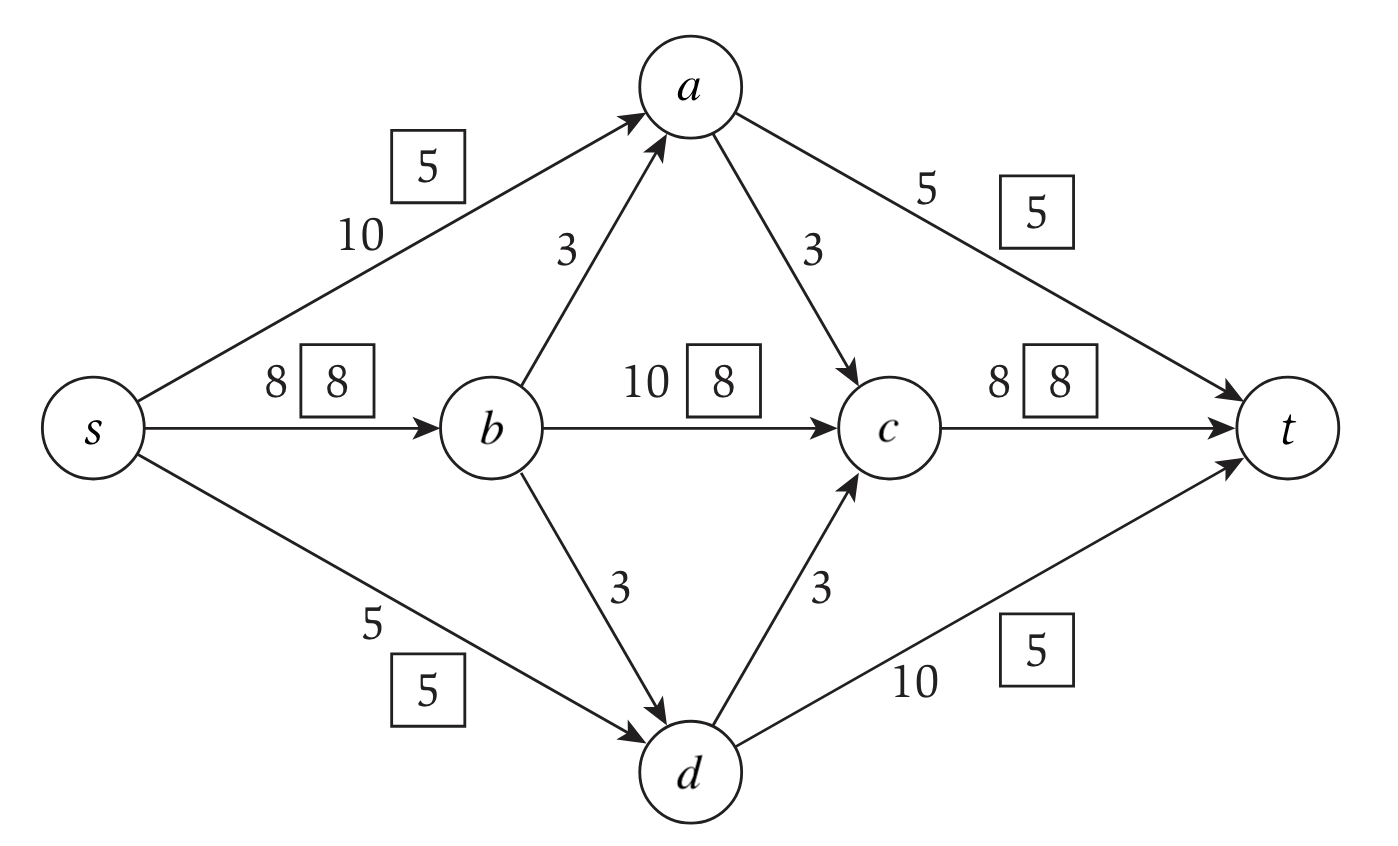 Solution
Problem 1 – Short answer
In the network flow below, is the depicted flow a maximum flow?

Not maximum.
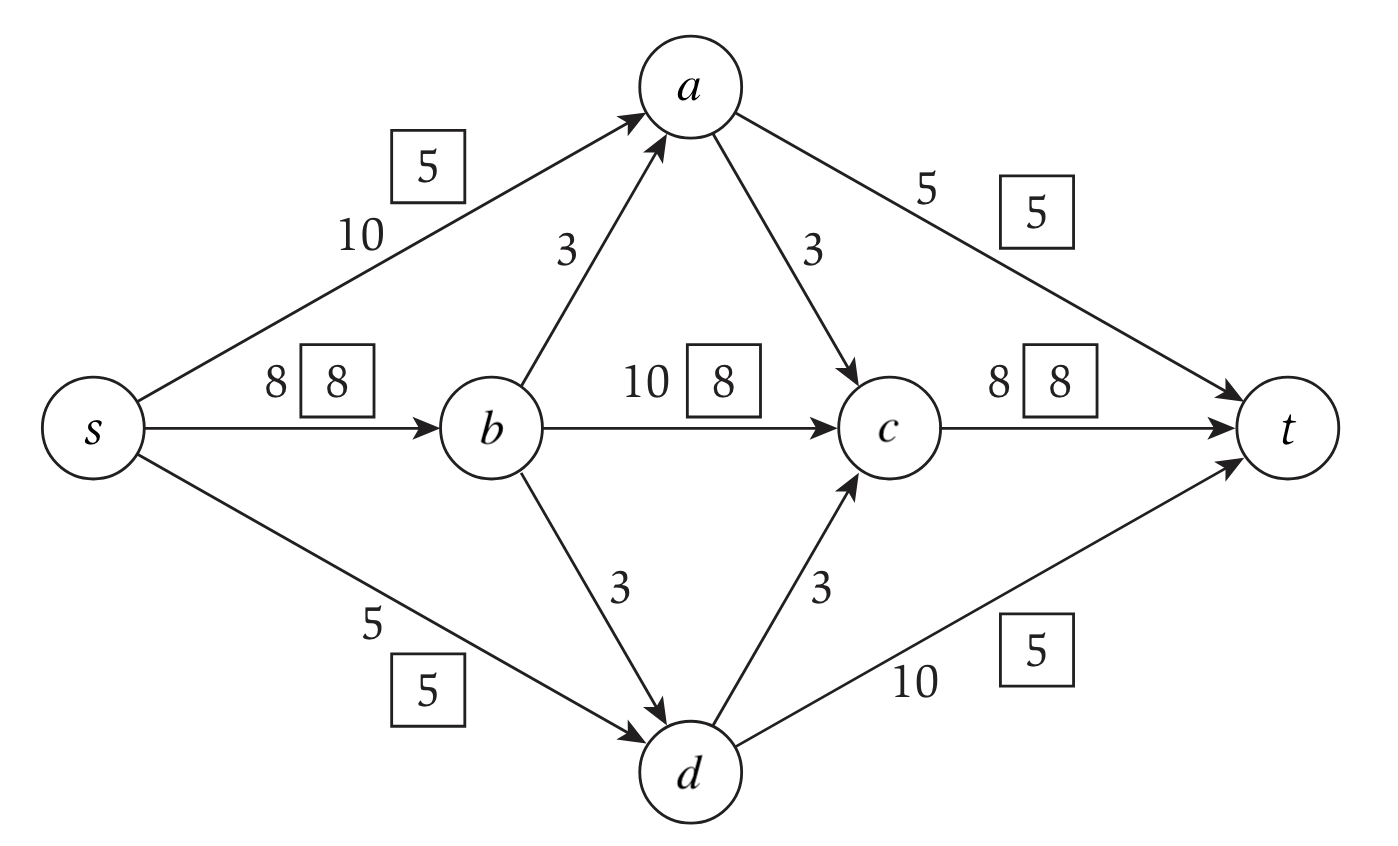 8/10
3/3
5/10
3/3
can push 3 more units
8/10
(you were not required to calculate the new flow, it’s just here for reference)
Problem 1 – Short answer
Solution
Problem 1 – Short answer
Problem 1 – Short answer
Solution
Problem 1 – Short answer
Problem 1 – Short answer
A greedy attempt at Set Cover is:
while there exists an uncovered object do
choose a set that covers the most number of still-uncovered objects
Suppose you are given an instance where every set contains exactly 2 elements. Then this algorithm returns a set cover that is at most a factor 2 larger than the minimum.
Solution
Problem 1 – Short answer
Return to problem select
Problem 2 – Dynamic programming
Solution
Problem 2 – Dynamic programming
Return to problem select
Problem 3 – Network flows
Solution
Problem 3 – Network flows
traders
currencies
bank
Return to problem select
Problem 4 – Linear programming
Solution
Problem 4 – Linear programming
Solution
Problem 4 – Linear programming
Return to problem select
Problem 5 – Reduction
A Hamiltonian path/cycle is a path/cycle that visits every vertex exactly once. Suppose that HamiltonianPath is NP-hard. Show that HamiltonianCycle is NP-hard.
Solution
Problem 5 – Reduction
Solution
Problem 5 – Reduction
A Hamiltonian path/cycle is a path/cycle that visits every vertex exactly once. Suppose that HamiltonianPath is NP-hard. Show that HamiltonianCycle is NP-hard.

To prove, convert certificate for HamPath to certificate for HamCycle.
Solution
Problem 5 – Reduction
A Hamiltonian path/cycle is a path/cycle that visits every vertex exactly once. Suppose that HamiltonianPath is NP-hard. Show that HamiltonianCycle is NP-hard.

To prove, convert certificate for HamPath to certificate for HamCycle.
two new blue edges exist by construction, form the cycle
Solution
Problem 5 – Reduction
A Hamiltonian path/cycle is a path/cycle that visits every vertex exactly once. Suppose that HamiltonianPath is NP-hard. Show that HamiltonianCycle is NP-hard.

To convert back, consider any Hamiltonian cycle in the graph we created.
Solution
Problem 5 – Reduction
A Hamiltonian path/cycle is a path/cycle that visits every vertex exactly once. Suppose that HamiltonianPath is NP-hard. Show that HamiltonianCycle is NP-hard.

To convert back, consider any Hamiltonian cycle in the graph we created.
removing these edges gives a Hamiltonian path
Return to problem select
Problem 6 – Bonus problem
Solution
Problem 6 – Bonus problem
Return to problem select